Планирование отправки, инспекции и образцы отправки
Кенни Селф
   Mай, 2022 г.
[Speaker Notes: ##
Repeat or refresh participants of the following before each day or session:
Give a brief self-introduction including your background and expertise.
"Hello, my name is ----- I am the lead instructor for this delivery of the TS Inspections course. I have worked at Oak Ridge National Laboratory for __ years and have ______ experience with transport security."
Introduce the producer for this material and hand-off to them to present interface handout.
@@
This is the opening slide while participants are joining or entering the class. 
Introduce the virtual interface and needed tools for viewing, zooming, chat, and hand raising.
@@
##
Please review virtual interface handout for guidance and tips for operating in the session.]
Нормативно-правовая база курса
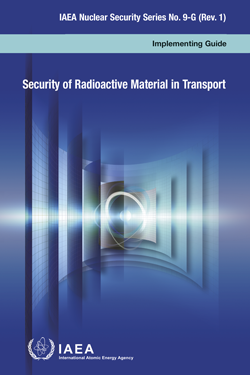 Серия публикации МАГАТЭ по безопасности:
NSS-9G (Rev. 1): Security of Radioactive Material in Transport
NSS 13: Nuclear Security Recommendations on Physical Protection of Nuclear Material and Nuclear Facilities (INFCIRC/225/Revision 5)
NSS 14: Nuclear Security Recommendations on Radioactive Material and Associated Facilities
NSS 26-G: Security of Nuclear Material in Transport
Convention on the Physical Protection of Nuclear Material (CPPNM)
[Speaker Notes: ##
Explain the foundational resources for the course.
The two key documents for the course to be successful are NSS 14 and NSS 9.  Point out that various materials in addition to those listed on this slide are provided.

Instructor could remind the class of the difference between RAM and NUC Material as defined in the CPPNM and InfoCir 225 Rev. 5.
--------------------------------------------------------------------------------------------------------------------------------------------------
Review International Publications.  It should be clarified that this does not include all the available publications, for example, Publication of Technical Guidance in early 2018.

Specify here that NSS No. 13 covers nuclear material and NSS No. 14 covers radioactive material

NSS 13 (Nuclear) – Nuclear Security Recommendations on Physical Protection of Nuclear Material and Nuclear Facilities (INFCIRC/225 Revision 5)
NSS 14 (Radioactive) – Nuclear Security Recommendations on Radioactive Material and Associated Facilities
NSS 26-G (Nuclear) – Security of Nuclear Material in Transport
NSS 9-G (Rev. 1) (Radioactive & under revision) – Security in the Transport of Radioactive Material [revision: NST044: Security of Radioactive Material in Transport]

NSS No. 9 (Rev. 1) Objective: Provide guidance to the relevant recommendations from NSS No. 13 and 14 and guidance for States, competent authorities, shippers, carriers, and receivers
Scope: All radioactive material, including nuclear material and focused on security measures due to the radioactive nature of material, not because of the fissile properties

NSS No. 26-G  Objective: Assist Member States with implementation and maintenance of transport security regime for nuclear material; build upon the recommendations in NSS No. 13 (INFCIRC/225/rev.5); and assist both competent authorities and shippers/carriers
Scope: Guidance for the physical protection of nuclear material in transport due to the fissile nature of the material and measures to protect against three types of malicious acts (1) unauthorized removal with the intent to construct a nuclear explosive device, (2) unauthorized removal which could lead to a subsequent dispersal, and (3) sabotage.
##
NOTE: the United Nations Model Regulations (Orange Book) provide a basis for development of harmonized regulations for all modes of transport.
##]
Планирование отгрузки
Основные элементы, связанные с планированием отправки, могут стать также основными моментами для инспекции
Нет установленного нормативного формата для планирования транспортировки и/или инспекции
Многие из ключевых элементов, которые обсуждаются в настоящем разделе, являются междисциплинарными и могут планироваться параллельно друг другу
Настоятельно рекомендуется создать и использовать контрольный список отправки/инспекции
Понять разницу между безопасностью и физической защитой
[Speaker Notes: ##
In the past, safety has been the central concern for transporting radioactive material, but the need for security has now become a major focus

Safety and security measures differ but sometimes overlap, so they must be compatible: 
Safety
Protecting people from the dangers of the source
Security
Protecting the source  from people who may want to use it for malicious purposes]
Ключевые элементы планирования отправки
Создать план безопасности отправки
Описание материала / характеристика
Выбор упаковки/информация (CoC, SARP, и т.д.) (должны удовлетворять обеим странам)
Требования к маркировке и ярлыка (должны удовлетворять обеим странам)
Административные требования
Положения, процедуры и т.д. 
Обучение и квалификация персонала
Ответственность
Управление информацией
Управление безопасностью транспорта
Меры при чрезвычайной ситуации
[Speaker Notes: ##
Nine sections of a TSP (format from NSS 9-G, Annex I)
Scope
Objectives
Description of Material
Administrative Requirements
Personnel Qualifications
Responsibilities
Information Management
Transport Security Measures
Emergency Response]
Ключевые элементы планирования отправки – продолжение
План погрузки/упаковки
Погрузка материала в выбранный контейнер
Погрузка контейнера в транспортное средство
Лицензионные требования
Импорт/экспорт, если применимо
Получатель
Отгрузочные документы
Выбор перевозчика/водителя (должен удовлетворять оба субъекта)
Инспекция транспортного средства
Выполнить соответствующие оповещения
Ключевые элементы планирования отправки – продолжение
Координация между отправителем и получателем
Таможенный досмотр/очистка при пересечении границы (если применимо)
Организация сопровождения
Международные требования могут отличаться
Также применимо в случае транспортировки в своей стране (городе, административной единице)
План инспекции регулятора, если оповещен заранее
Быть готовым обсудить предыдущие инспекции и действия по устранению недостатков, которые может быть потребовались в результате
Типы инспекций
Инспекции, проводимые регулятором
Запланированные инспекции или инспекции по графику
Ответные инспекции
Корректирующие инспекции
Также инспекции должны проводиться самим отправителем в течение всего процесса отправки
Рекомендуется составлять и использовать контрольные списки по инспекции отправки
[Speaker Notes: ##

Planned or Scheduled Inspections
Planned at specified frequencies (most frequently used)
Carried out according to defined schedule
Be announced, unannounced, or short-notice; (most are announced in reasonable timeframe)
Planned inspections may target different steps or components of a transport system:
Inspection before licensing (pre-authorization inspection) 
Inspection at carrier’s headquarters
Inspection before transport departure
Inspection during transport
Inspection during shipment/transhipment/transfer
Post-shipment inspection (at receiver)

Discuss planned inspections.  The examples of planned inspection really depend on the countries. In some countries, it could be called differently. Examples are provided for the need of discussion. Instructor may discuss the examples in participants countries. 

Planned inspections will generally be the principal activity of the regulatory body. They may be either announced or unannounced. They will be a substantial part of the planned and systematic inspection program of the regulatory body.

Announced inspection
Advantages (right persons present, right documentation ready) 
Disadvantage (time to prepare, present the best people)
Unannounced inspection
Advantages (more accurate impression of real life, security test)
Disadvantage (lack of key personnel, lack of document access)
Pre-authorization inspection: Initial or pre-operational inspections carried out prior to transport of RAM, sometimes required as part of the process of authorization. Authority to approve the TSP. 

Reactive Inspection
Inspections with purpose of making investigations following: 
A security event
Adverse security information 
Corrective inspection: 
Follow up on recommendations or non-compliances from a previous inspection  
Reassessment of security performances 

Discuss Corrective/Reactive Inspections.  Corrective inspection (reassessment of security performance)
Reactive inspection after a security event (identify any failing or good practice)
Reactive inspection after security information (concerns of public, employees, NGO…)
##]
Описание процесса инспекции
В обоих сценариях, включенных для обсуждения, отправитель использовал стандартный контрольный список, который он составил сам
Контрольный список содержал разделы с различными пунктами инспекции в каждом разделе, которые должны быть проверены в ходе планирования/подготовки отправки
Транспортировочные документы
Маркировка
Ярлыки
Информационные табло
Упаковка
[Speaker Notes: Instructor Notes: The checklist was procedurally required to be reviewed by two other qualified shippers prior to releasing shipment]
Описание процесса инспекции - продолжение
Отправитель использовал контрольный список для рассмотрение и проверки всей относящейся информации по транспортировке
Большую часть инспекций физически провел отправитель
Однако, структура процесса не позволила отправителю видеть погрузку материала во внутренние контейнеры, или погрузку внутренних контейнеров в транспортные контейнеры
Это были критические шаги, где произошла ошибка
[Speaker Notes: Instructor Notes: The checklist was procedurally required to be reviewed by two other qualified shippers prior to releasing shipment]
Образец проверочного списка
[Speaker Notes: This is a condensed example of what an inspection checklist might look like – condensed enough to get on one page.  This is not an all inclusive checklist.  Specific state/country regulations may require more items to be included to make an effective checklist.]
Пример успешной / хорошей транспортировки
Специфические образцы для обсуждения:
Сухопутная транспортировка ядерного материала из одной страны в другую и пересекающего границу соседней страны
Отправка планировалась и подготавливалась на объекте отправителя по федерльным/штатовским/международным нормативный документам, положениям и процедурам объекта с использованием проверочного списка для инспекции многих ключевых элементов
При использовании проверочного списка отправка прошла по графику и как было запланировано без проблем
Пример неуспешной / плохой транспортировки
Отпавка, при которой возникли значительные и неожиданные проблемы в ходе отпавки
Возможные сценарии неуспешной / плохой транспортировки:
Утеря материала (кража или потеря)
Утечка/выброс материала (воздействие на персонал и/или окружающую среду)
Материал охарактеризован неправильно
Нарушение оформления транспортировочной документации
Нарушение в отношении упаковки/материала (например, материал помещен в несоответствующую упаковку)
Нарушение правил лицензирования
Пример неуспешной / плохой отправки - продолжение
Специальный пример для обсуждения:
Внутренняя сухопутная отправка ядерного материала от объекта отправителя до объекта получателя
Запросе на работу указывались два цилиндрических контейнера Типа A для упаковки и отправки <60 граммов материала в каждом
По прибытию и проверке на объекте получателя было обнаружено, что в каждый контейнер было упаковано в 10 раз больше материала по сравнению с указанным
Пример неуспешной / плохой отправки - продолжение
Нарушение лицензии получателя (NRC)
Нарушение правил упаковки (DOT и NRC)
Требования маркировка и ярлыков (DOT и NRC)
Нарушение правил оформления транспортировочной документации (DOT)
Выбор соответствующего транспортировочного наименования
Выбор руководства по ответным мерам в случае чрезвычайной ситуации
Наложен штраф DOT отправителю
Получатель должен был установить дополнительные меры безопасности пока группа отправителя по восстановлению не перепаковала материал и транспортировала его обратно на свой объект (2-3 дня)
Отправитель должен был мобилизовать восстановительную группу с новой упаковкой на объект получателя для упаковки снова и транспортировки обратно для проверки
Результаты проверки неуспешной / плохой транспортировки - продолжение
Было выявлено и проверено, что на самом деле в 10 раз больше затребованного материала было упаковано и отправлено получателю

Внутренние контейнеры были взвешены до их погрузки в транспортировочные контейнеры и весы показали действительный вес материала (10 больше затребованного количества), но сотрудники были уверены. Что весы неправильно показывают вес имеющегося материала
Результаты проверки неуспешной / плохой транспортировки - продолжение
Тогда сотрудники предположили, что количество материала правильное (количество, указанное в рабочем требовании) и продолжили погрузку без требования взвесить заново, или подтверждения (физический осмотр/удостоверение) наличного ядерного материала
Специальная точка инспекции, где было упущение в упаковке сырого материала во внутренние контейнеры, и послужило причиной провала во всем остальном процессе
Учитывая, что ошибка была допущена на раннем процессе упаковки, большая часть во всем процессе транспортировки была не правильно после этой точки
[Speaker Notes: Based on structure of the process and the shipper could not physically witness the loading of the material there was no way for them to know the mistake had occurred.
The data supplied from the project to the shipper indicated the correct amount (<60grams) was present in each of the two drums]
Возможные действия по исправлению
Требовать, чтобы ВЕСЬ персонал, принимающий участие в процессе транспортировки пользовался проверочными списками осмотра, а не только отправитель им пользовался
Требовать, чтобы на всех проверочных списках были дополнительный осмотр сотрудника/подпись
Два осмотра предпочтительнее, если ресурсы позволяют выполнить это требование
Допустить присутствие отправителя при начальной упаковке материла в качестве участника процесса инспекции
Проведение более углубленного тренинга для персонала, осуществляющего погрузку материала, по требованиям по транспортировке
[Speaker Notes: Shipper in this scenario utilized an inspection checklist that required two peer reviews/signatures]
Заключение - вопросы
Пожалуйста, приготовьте ваши вопросы для обсуждения после перерыва.
[Speaker Notes: ##
Review the major topic addressed during this course. Ask for discussion or feedback.

Transition to break and then to panel discussion.
##]